<Presentation template>
103rd OGC Technical Committee
St. John’s, Newfoundland and Labrador, Canada
<Name of presenter>
<xx> June 2017
Copyright © 2017 Open Geospatial Consortium
Attendance reminder
For those of you in the meeting room, please badge-in
For those of you attending remotely, please use the Portal to go to the project hosting the meeting, then add yourself to the attendance tab as follows:
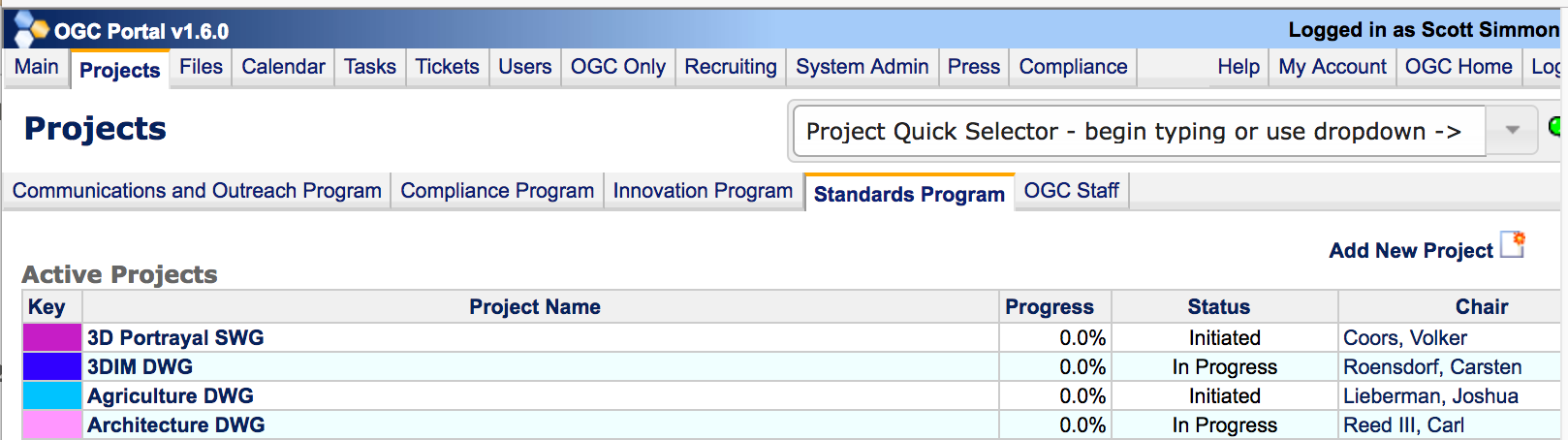 1
2
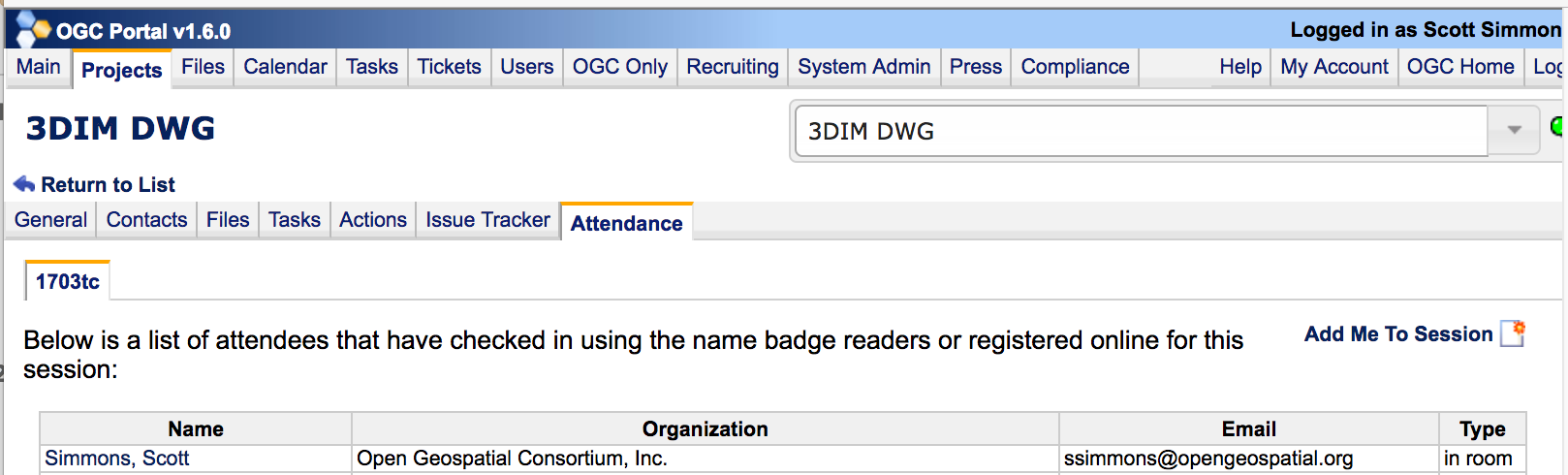 3
4
Copyright © 2017 Open Geospatial Consortium